Ψηφιακά επιχειρηματικά μοντέλα φιλικά προς το περιβάλλον
Εκπαιδευτική Εβδομάδα 30 Σεπτεμβρίου – 4 Οκτωβρίου 2019
Θεσσαλονίκη, Ελλάδα
Περιεχόμενα
Τι είναι φιλικό προς το περιβάλλον;
Τι είναι ψηφιακό;
Ψηφιακά (D) και φιλικά προς το περιβάλλον (EF) επιχειρηματικά μοντέλα
Καμβάς επιχειρηματικού μοντέλου Lean ως εργαλείο για εξήγηση:
Ορισμός χρήστη και προβλήματος
Δημιοργία λύσεων
Ορισμός Πρότασης Μοναδικής Αξίας
Κανάλια
Τιμολόγηση
Βασικοί δείκτες 
Κόστη 
Αθέμιτο Όφελος
Τι είναι φιλικό προς το περιβάλλον;
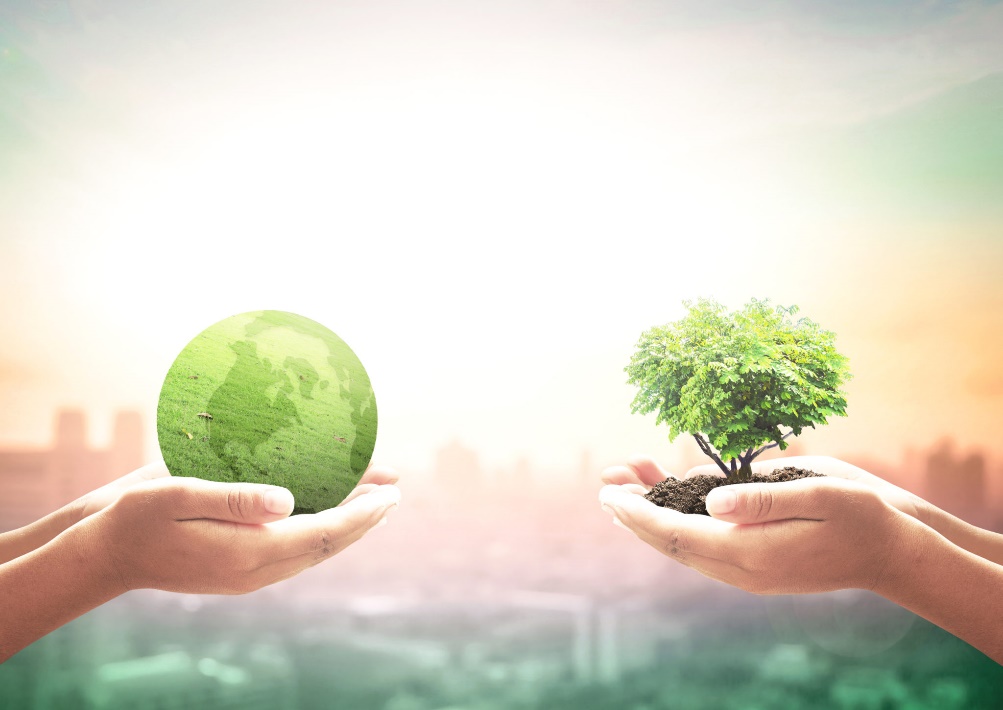 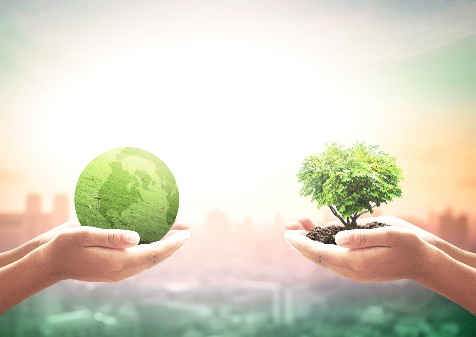 Τι είναι φιλικό προς το περιβάλλον;
Μια επιχείρηση φιλική προς το περιβάλλον, ή μια «πράσινη επιχείρηση» επιδεικνύει μια δέσμευση σε ένα περιβαλλοντικά βιώσιμο μέλλον. 
Η δέσμευση κυμαίνεται από μια «όχι-κακή» (π.χ. χρήση τεχνολογιών πρόληψης/ελέγχου μόλυνσης) σε μια «καλή» προοπτική που στοχεύει στην βελτίωση διαφόρων πτυχών που σχετίζονται με τη βιωσιμότητα.
Τι είναι ψηφιακό;
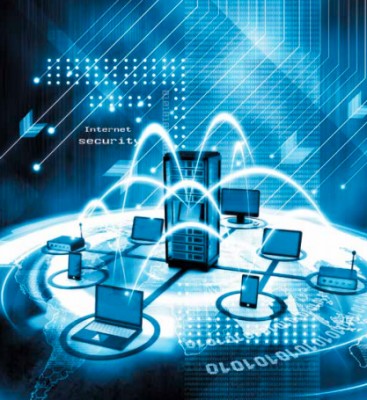 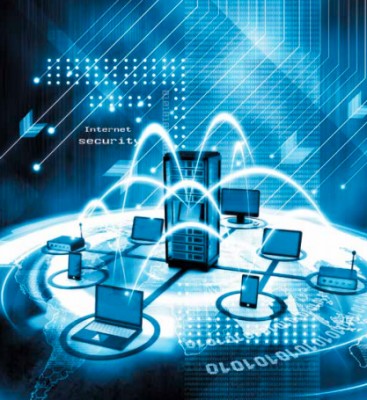 Τι είναι ψηφιακό;
Θα αναφερόμαστε στο «ψηφιακό» ως τον βαθμό χρήσης Τεχνολογιών Πληροφορίας.
Όλες οι επιχειρήσεις σήμερα έχουν ως ένα βαθμό ψηφιοποιηθεί.
Ο βαθμός μπορεί να κυμαίνεται από απλές και οργανικές χρήσεις κοινών τεχνολογιών (ηλ. ταχυδρομείο, ιστοσελίδα και μέσα κοινωνικής δικτύωσης, πλατφόρμες ηλεκτρονικού εμπορίου κλπ.) μέχρι και την ενσωμάτωση αυτών των τεχνολογιών στον πυρήνα της στρατηγικής της εταιρίας (π.χ. ανάπτυξη ψηφιακών προϊόντων για άλλες εταιρίες ή παροχή ψηφιακών υπηρεσιών).
Ο όρος ψηφιακές υπηρεσίες και προϊόντα είναι ευρύς και μπορεί να περιλαμβάνει κλάδους όπως για παράδειγμα η ασφάλεια στον κυβερνοχώρο, τα μαζικά δεδομένα και η χρήση τους ή εργαλεία λήψης αποφάσεων.
Ψηφιακά (D) και φιλικά προς το περιβάλλον (EF) επιχειρηματικά μοντέλα
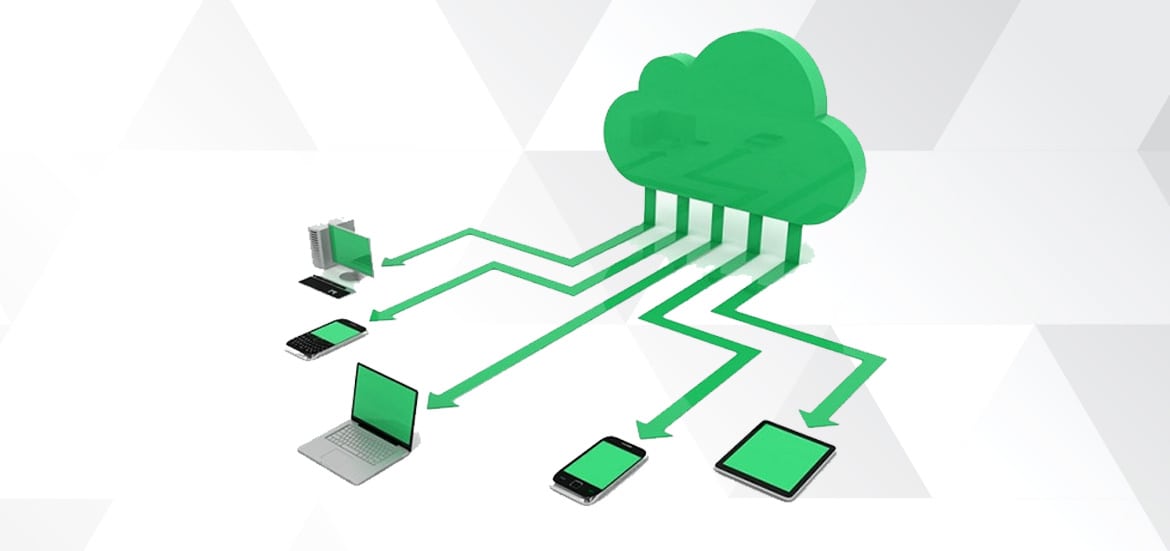 Ψηφιακά (D) και φιλικά προς το περιβάλλον (EF) επιχειρηματικά μοντέλα
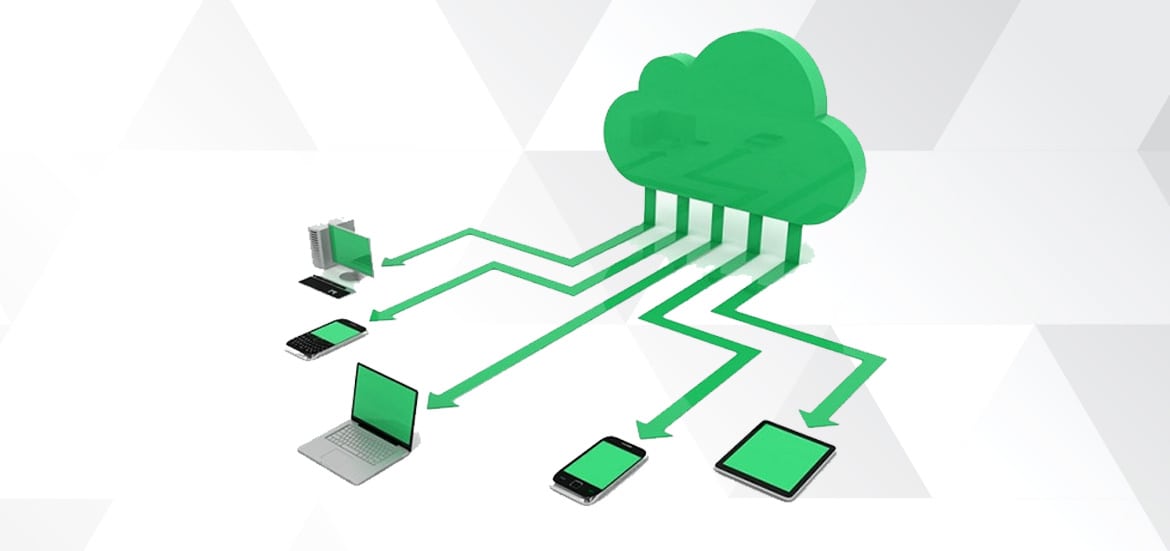 Πώς μπορούμε να εντάξουμε αυτά τα στοιχεία στο επιχειρηματικό μοντέλο;
Θα χρησιμοποιήσουμε τον Καμβά Επιχειρηματικού Μοντέλου Lean ως εργαλείο για εξήγηση:
Ορισμός χρήστη και προβλήματος 
Δημιουργία λύσεων
Ορισμός Πρότασης Μοναδικής Αξίας 
Κανάλια
Τιμολόγηση
Βασικοί Δείκτες
Κόστη
Αθέμιτο Πλεονέκτημα
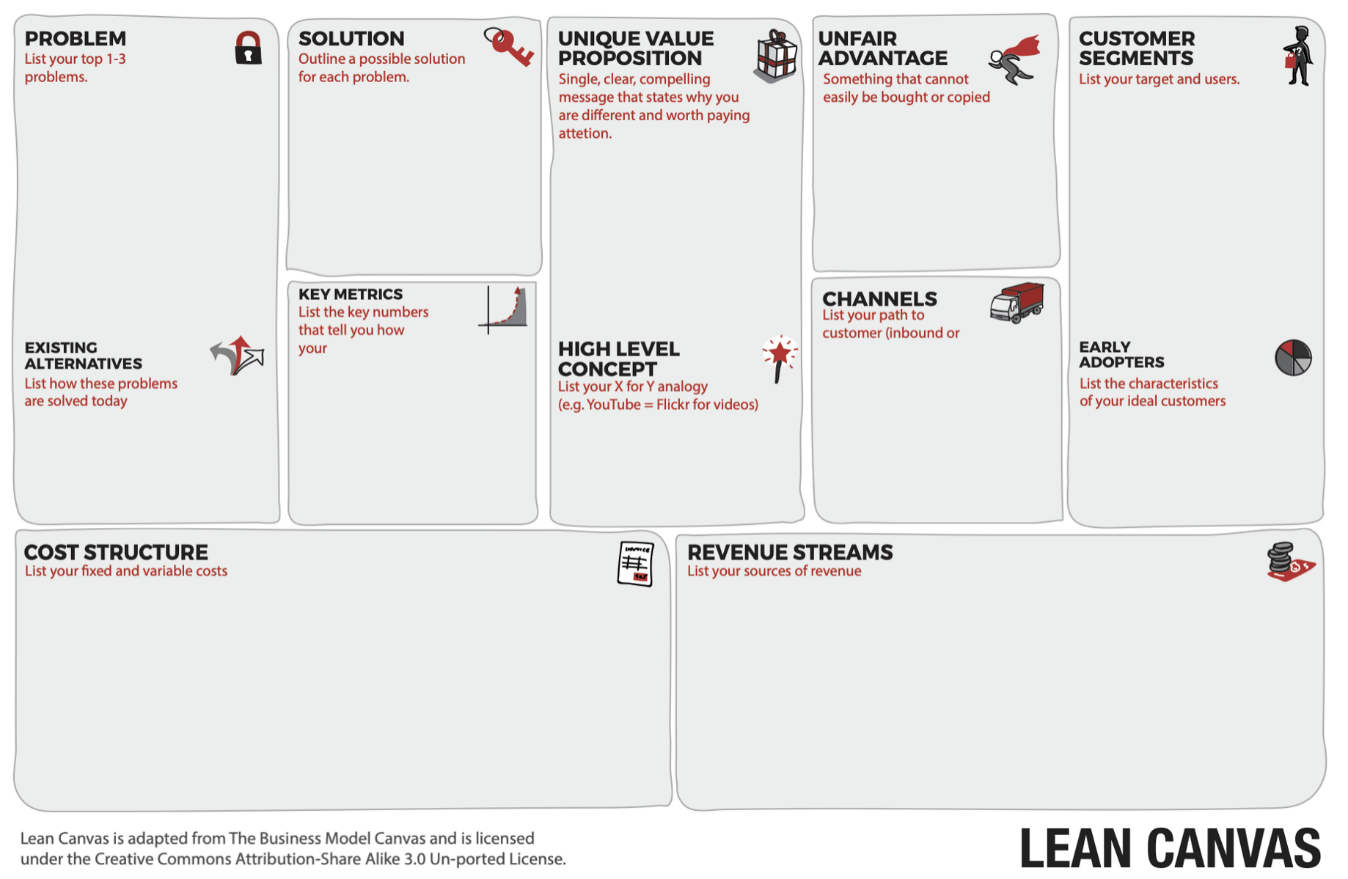 Ορισμός του χρήστη σας
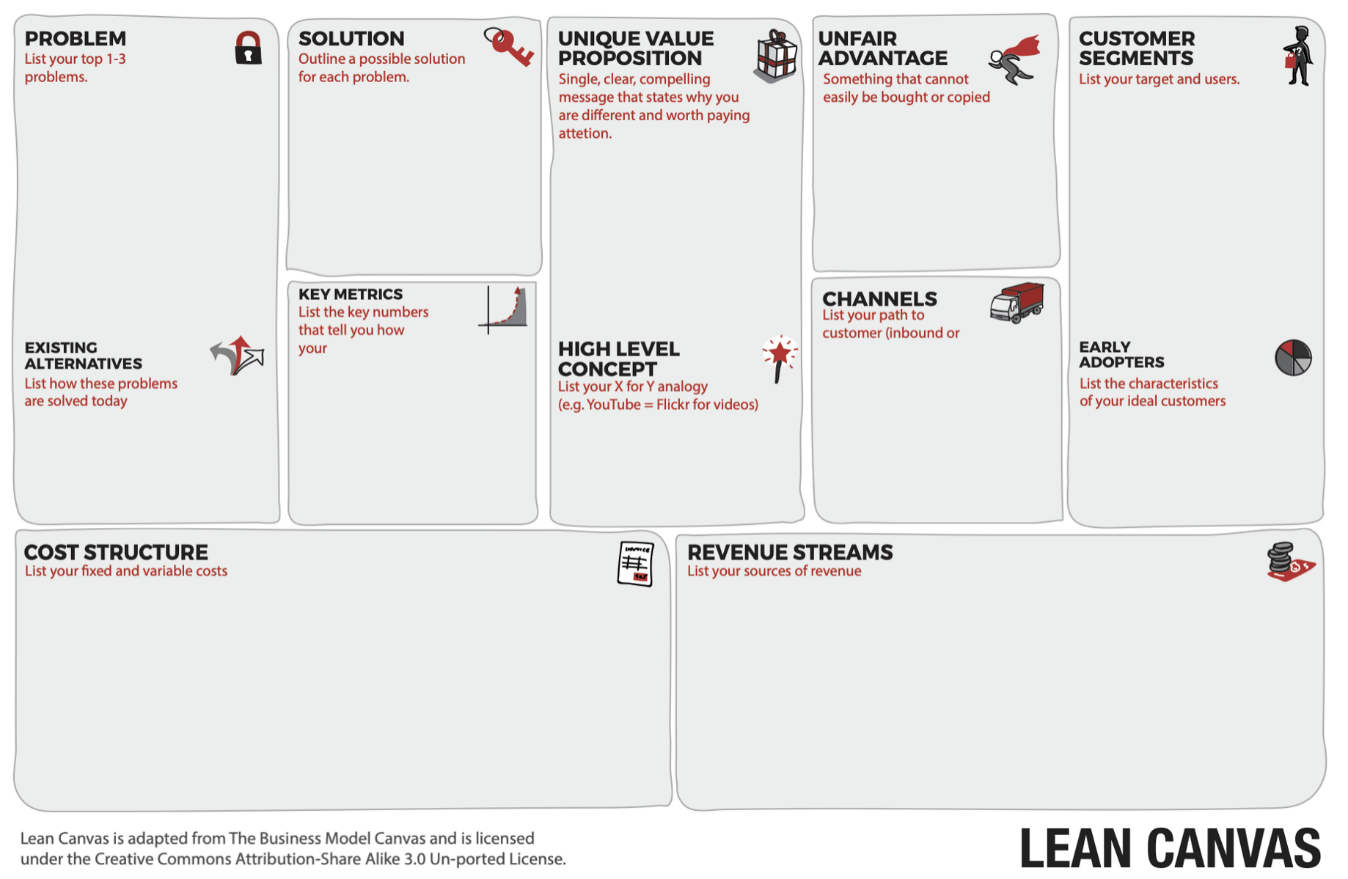 Πριν ξεκινήσετε, η βασική ερώτηση είναι: Έχετε κάποιο πρόβλημα το οποίο αξίζει να επιλυθεί; Αν ναι, το πρώτο σας βήμα είναι να κάνετε καταιφισμό ιδεών σχετικά με το ποιος θα μπορούσε να είναι ο πελάτης ή ο χρήστης σας: ορίστε 2-3 συγκεκριμένες και μικρές ομάδες πελατών. Οι πελάτες είναι αυτοί που πληρώνουν για τα προϊόντα σας. Σε σύγκριση με τοn καμβά επιχειρηματικού μοντέλου, ο καμβάς lean είναι σχεδιασμένος για να εστιάζει σε μία ομάδα πελατών. Γι’ αυτόν τον λόγο δημιουργείτε έναν ξεχωριστό καμβά lean για κάθε ομάδα πελατών.
Ορισμός του χρήστη σας
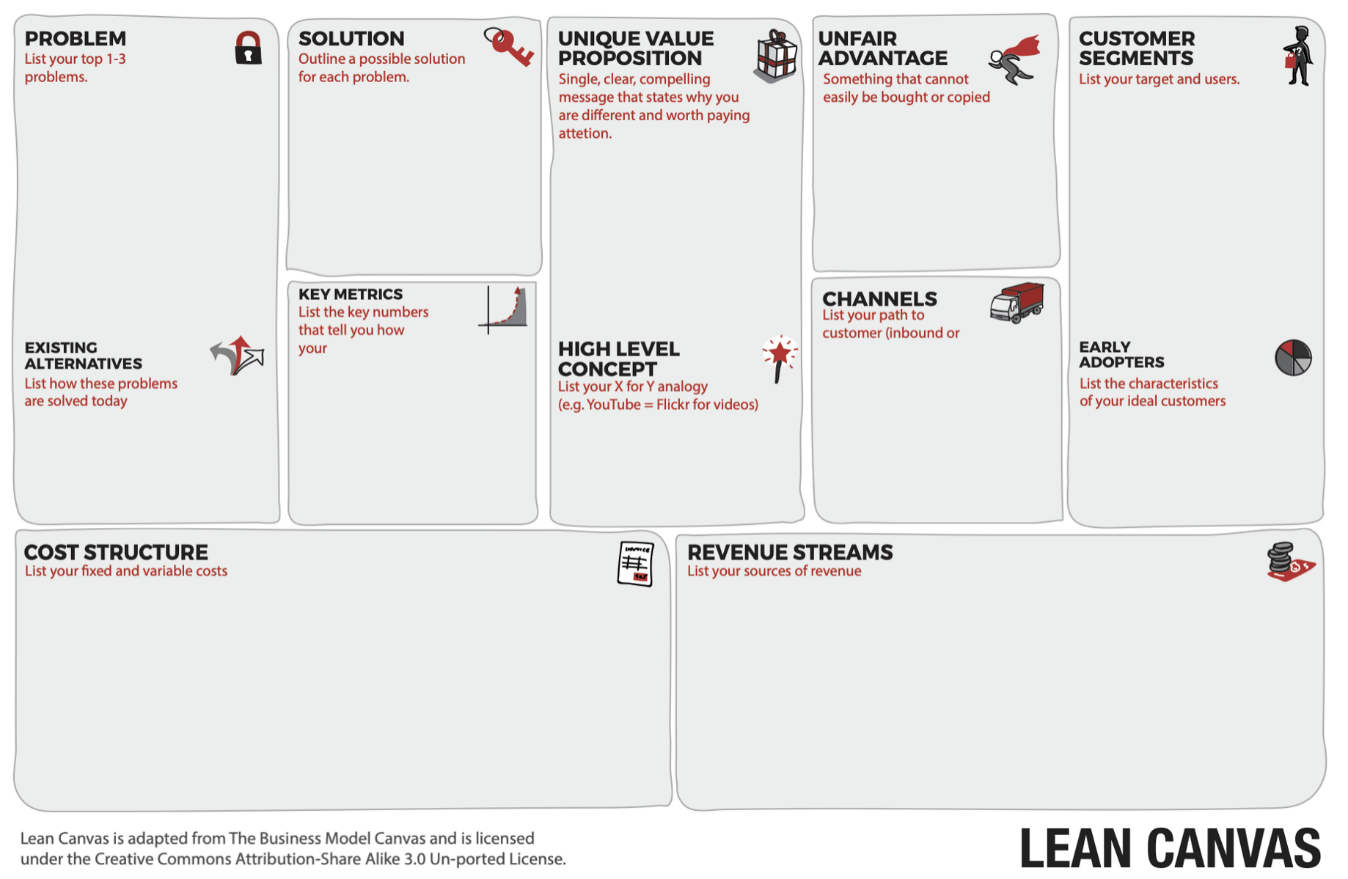 Πριν ξεκινήσετε, η βασική ερώτηση είναι: Έχετε κάποιο πρόβλημα το οποίο αξίζει να επιλυθεί; Αν ναι, το πρώτο σας βήμα είναι να κάνετε καταιφισμό ιδεών σχετικά με το ποιος θα μπορούσε να είναι ο πελάτης ή ο χρήστης σας: ορίστε 2-3 συγκεκριμένες και μικρές ομάδες πελατών. Οι πελάτες είναι αυτοί που πληρώνουν για τα προϊόντα σας. Σε σύγκριση με τοn καμβά επιχειρηματικού μοντέλου, ο καμβάς lean είναι σχεδιασμένος για να εστιάζει σε μία ομάδα πελατών. Γι’ αυτόν τον λόγο δημιουργείτε έναν ξεχωριστό καμβά lean για κάθε ομάδα πελατών.
EF  Ποιος επηρεάζεται από το πρόβλημα που στοχεύετε να λύσετε; Ποιος διαχειρίζεται τα ζητήματα που σχετίζονται με το έργο; Υπάρχουν άλλοι ενδιαφερόμενοι που σχετίζονται;
D  Ποιος είναι ο χρήστης/καταναλωτής των ψηφιακών σας υπηρεσιών; Έχουν τις ικανότητες για να αξιοποιήσουν στο έπακρο την πρότασή σας;
Δημιουργία λύσεων
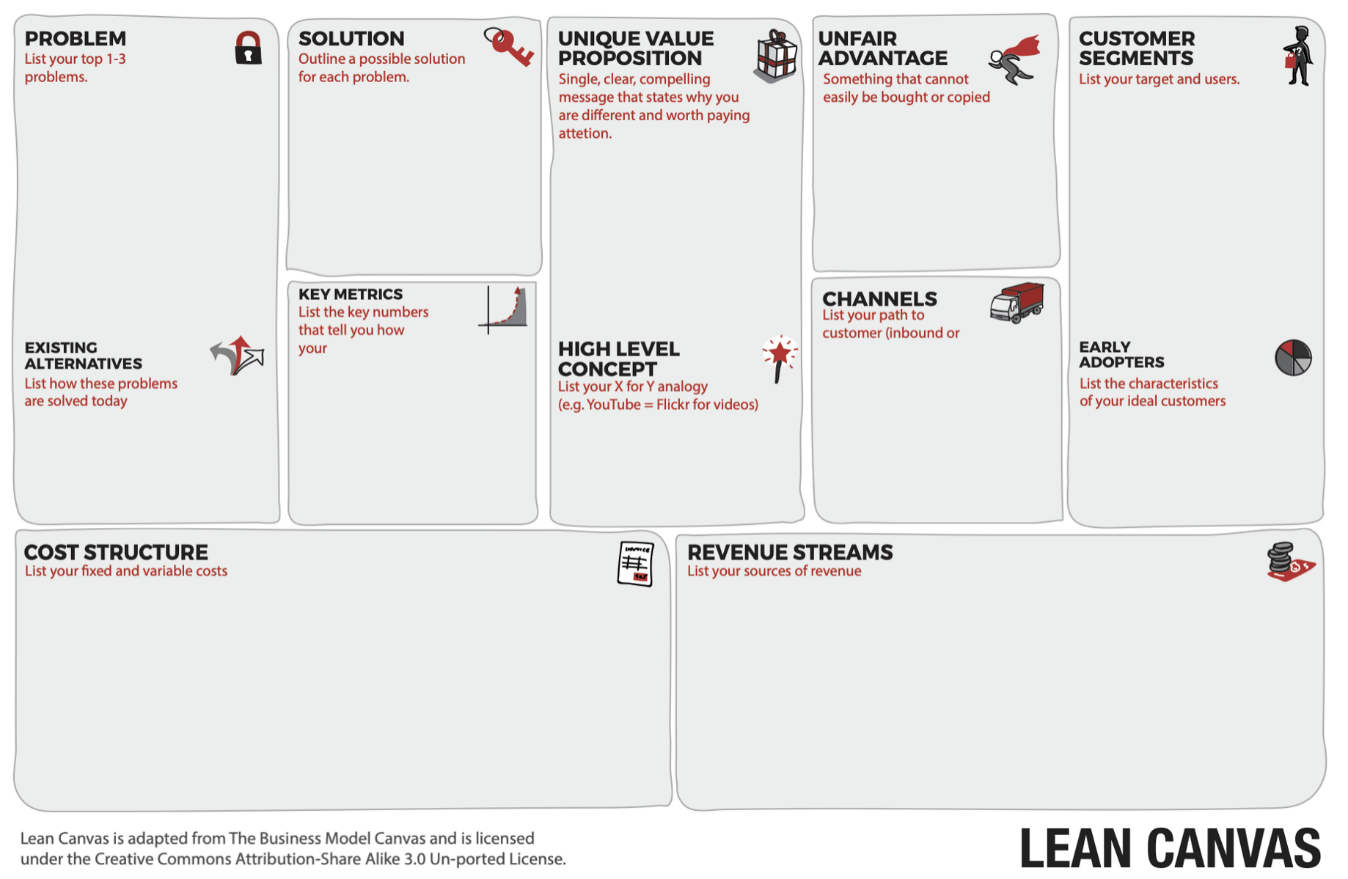 Με βάση τα εντοπισμένα προβλήματα, στοχαστείτε και ορίστε μια λύση σε κάθε πρόβλημα: απαριθμήστε τα τρία πιο σημαντικά χαρακτηριστικά για μια λύση.
Δημιουργία λύσεων
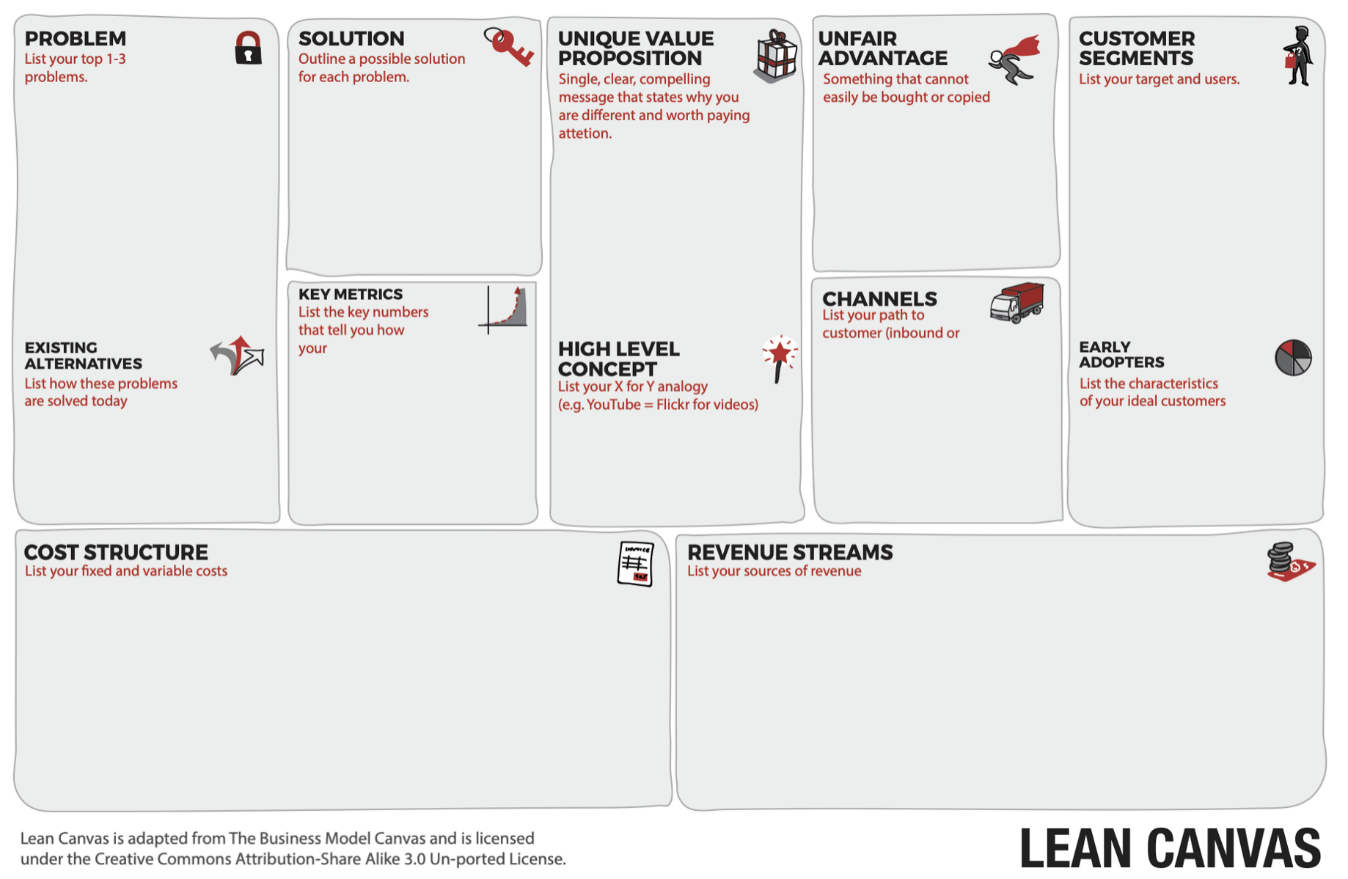 Με βάση τα εντοπισμένα προβλήματα, στοχαστείτε και ορίστε μια λύση σε κάθε πρόβλημα: απαριθμήστε τα τρία πιο σημαντικά χαρακτηριστικά για μια λύση.
EF  Η λύση σας αντιμετωπίζει / μετριάζει ορισμένα προβλήματα που προκαλούνται από τη δραστηριότητά σας (ή άλλων); Μήπως η λύση σας προλαμβάνει προληπτικά μελλοντικά προβλήματα ή βελτιώνει μελλοντικές καταστάσεις;
D  Πώς αλληλεπιδρά η λύση σας με την τεχνολογία; Πόσο καινοτόμα είναι;
Ορισμός Πρότασης Μοναδικής Αξίας
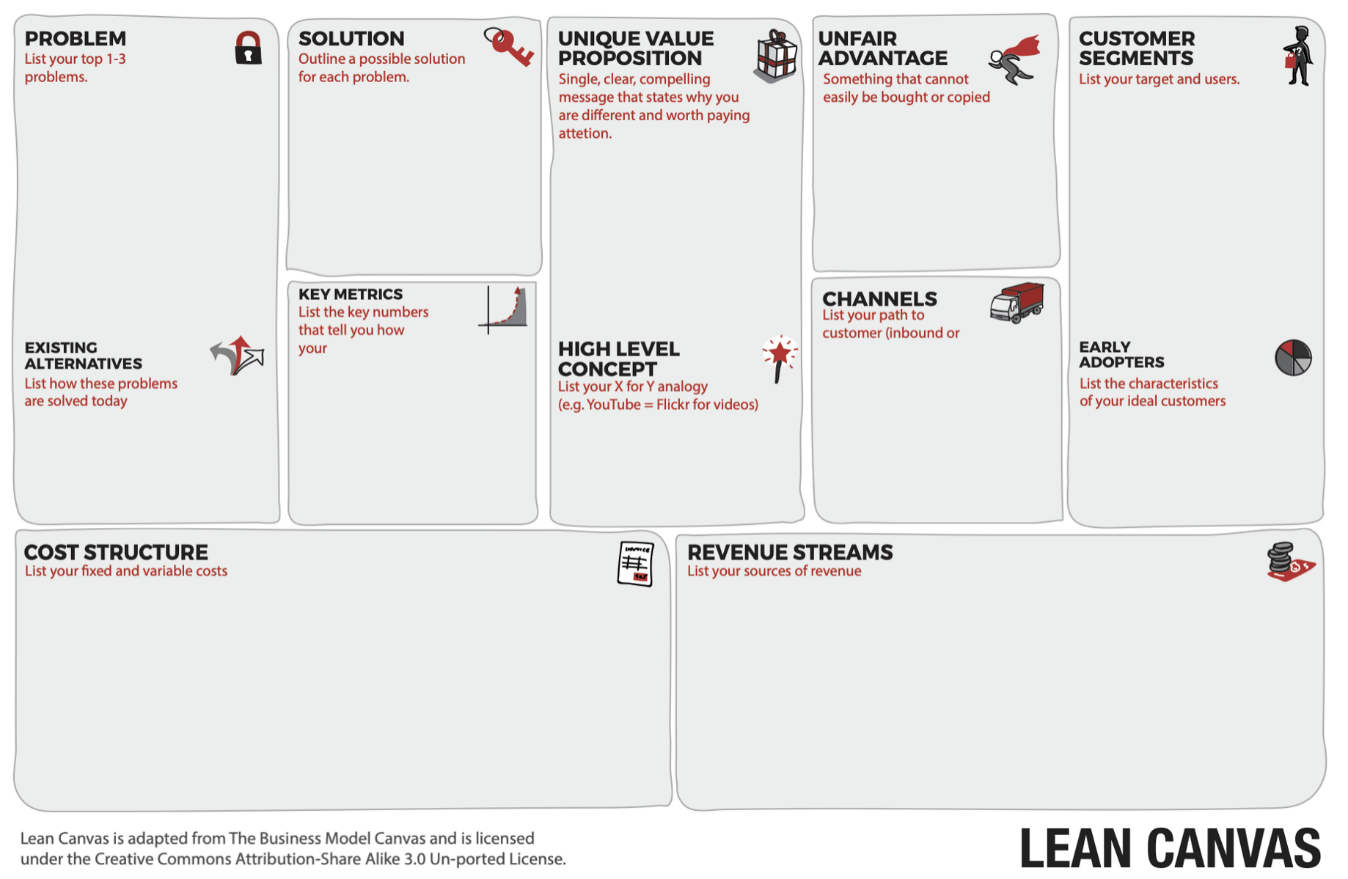 Η πρόταση μοναδικής αξίας είναι ένα σαφές μήνυμα που περιγράφει τα πλεονεκτήματα της προσφοράς σας, αυτό που σας κάνει διαφορετικούς και σας ξεχωρίζει από τον ανταγωνισμό.
Ορισμός Πρότασης Μοναδικής Αξίας
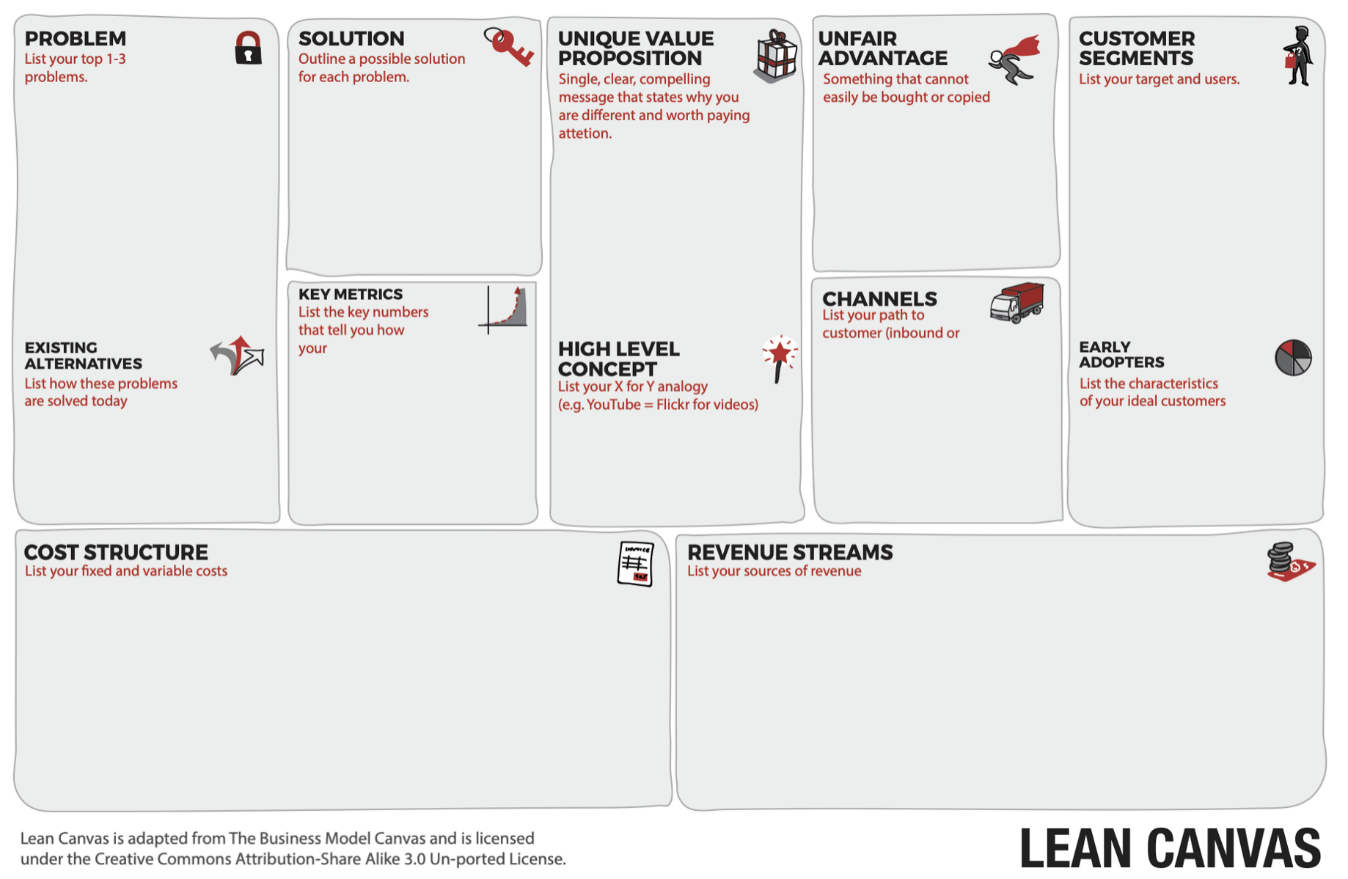 Η πρόταση μοναδικής αξίας είναι ένα σαφές μήνυμα που περιγράφει τα πλεονεκτήματα της προσφοράς σας, αυτό που σας κάνει διαφορετικούς και σας ξεχωρίζει από τον ανταγωνισμό.
EF  Ποιος δημιουργεί αξία με τη λύση σας; Ποιος επωφελείται από αυτήν την αξία; Είναι βιώσιμη;
D  Πώς προσφέρει η λύση σας αξία; Πώς μπορείτε να την προστατεύσετε από ανταγωνιστές;
Σκεφτείτε τα κανάλια
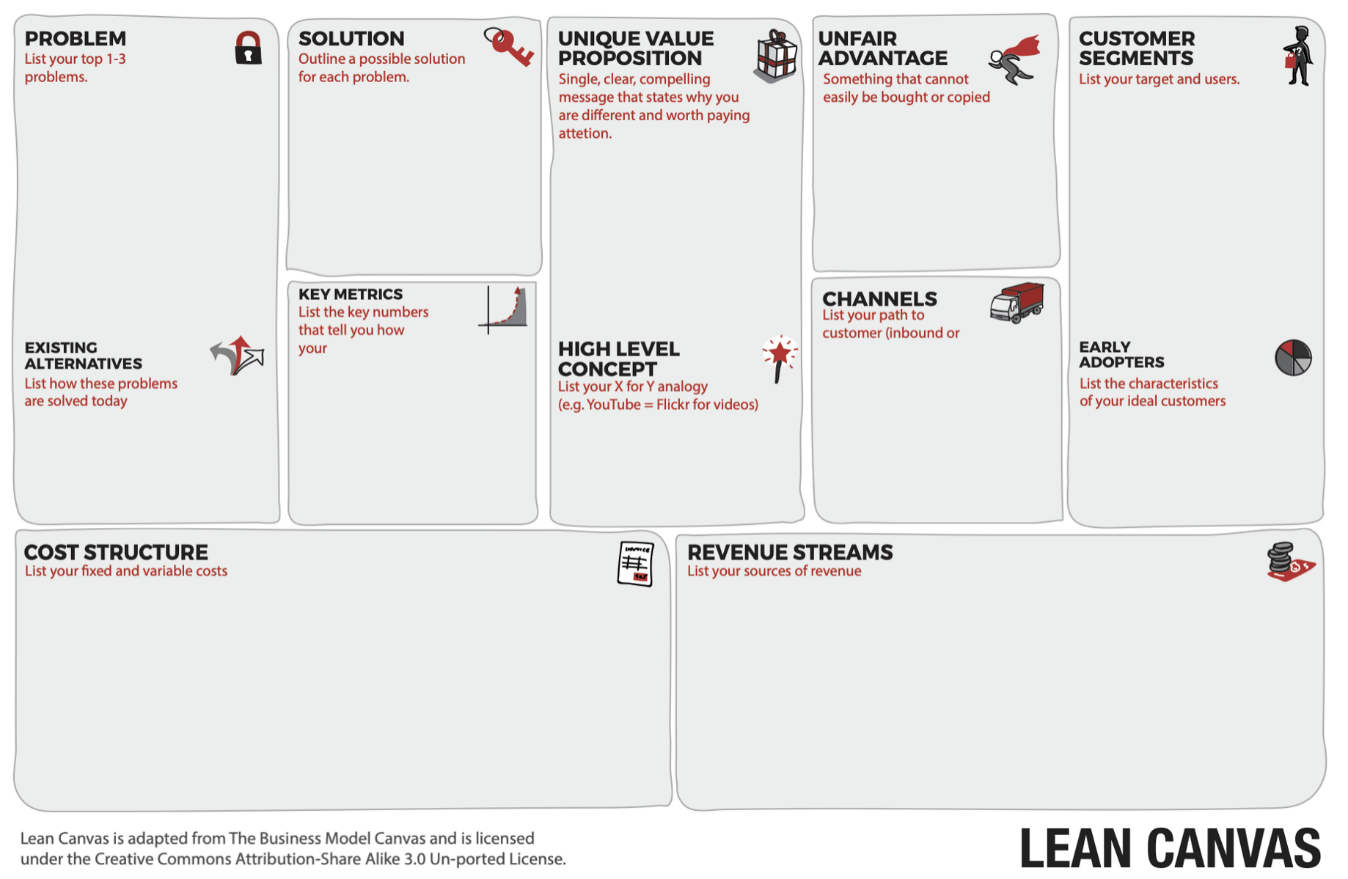 Ποια είναι τα κανάλια που θέλετε να χρησιμοποιήσετε για να προσεγγίσετε τον πελάτη σας; Ορίστε εισερχόμενα κανάλια που οδηγούν τους πελάτες στην προσφορά σας, όπως SEO, λευκές βίβλοι, ιστολόγια, μέσα κοινωνικής δικτύωσης - και εξερχόμενα κανάλια όπως διαφημίσεις, κλήσεις, εκθέσεις και συνέδρια. ΝΑ ΕΙΣΤΕ ΔΗΜΙΟΥΡΓΙΚΟΙ!
Σκεφτείτε τα κανάλια
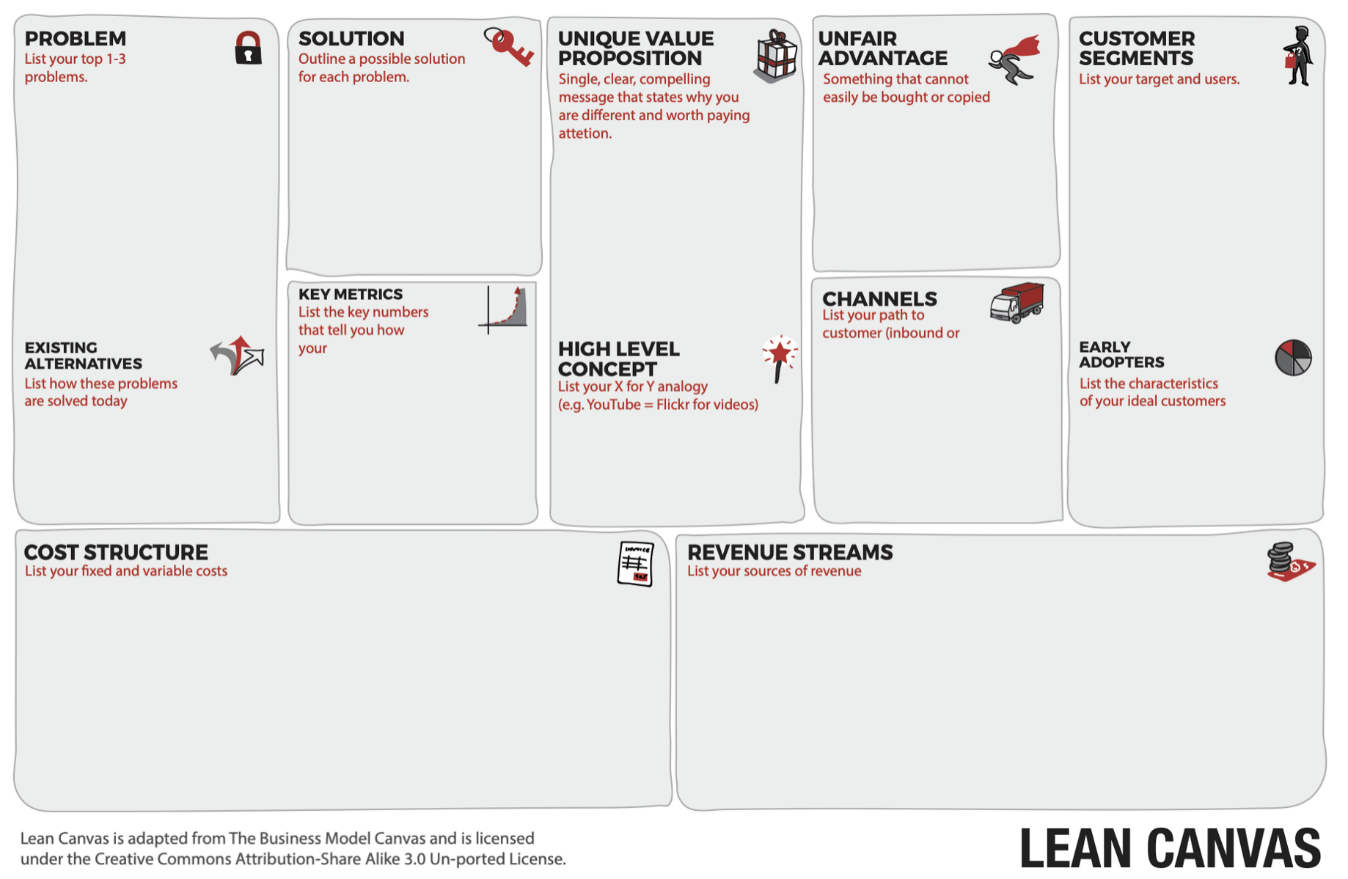 Ποια είναι τα κανάλια που θέλετε να χρησιμοποιήσετε για να προσεγγίσετε τον πελάτη σας; Ορίστε εισερχόμενα κανάλια που οδηγούν τους πελάτες στην προσφορά σας, όπως SEO, λευκές βίβλοι, ιστολόγια, μέσα κοινωνικής δικτύωσης - και εξερχόμενα κανάλια όπως διαφημίσεις, κλήσεις, εκθέσεις και συνέδρια. ΝΑ ΕΙΣΤΕ ΔΗΜΙΟΥΡΓΙΚΟΙ!
EF  Ποιες είναι οι περιβαλλοντικές επιπτώσεις των δραστηριοτήτων / καναλιών διανομής σας; Ποιοι είναι οι κύριοι ενδιαφερόμενοι;
D  Ποιοι είναι οι βασικοί παίκτες / τεχνολογίες για να προσεγγίσετε τους πελάτες σας; Πώς αλληλεπιδράτε μαζί τους;
Τιμολόγηση
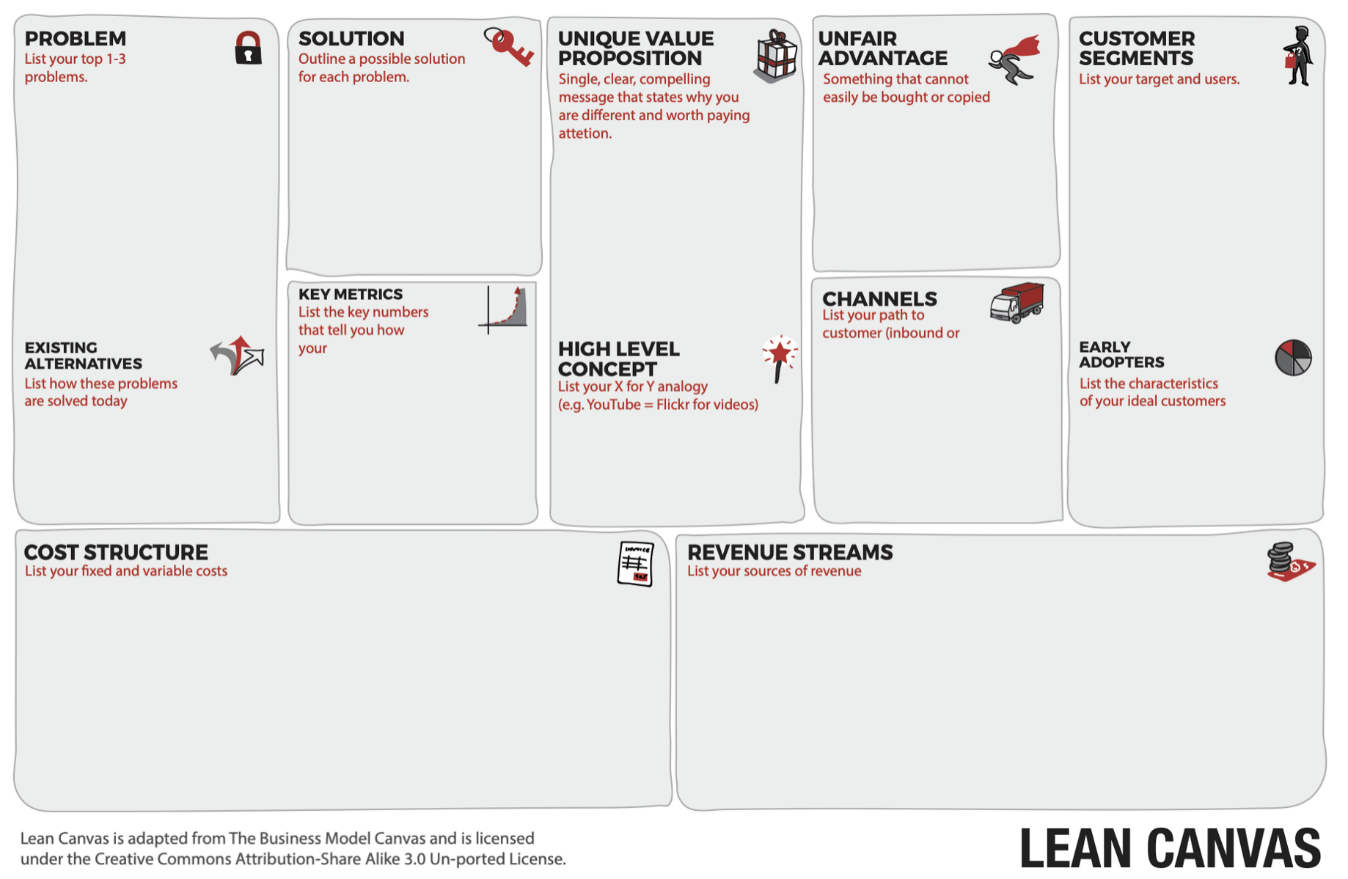 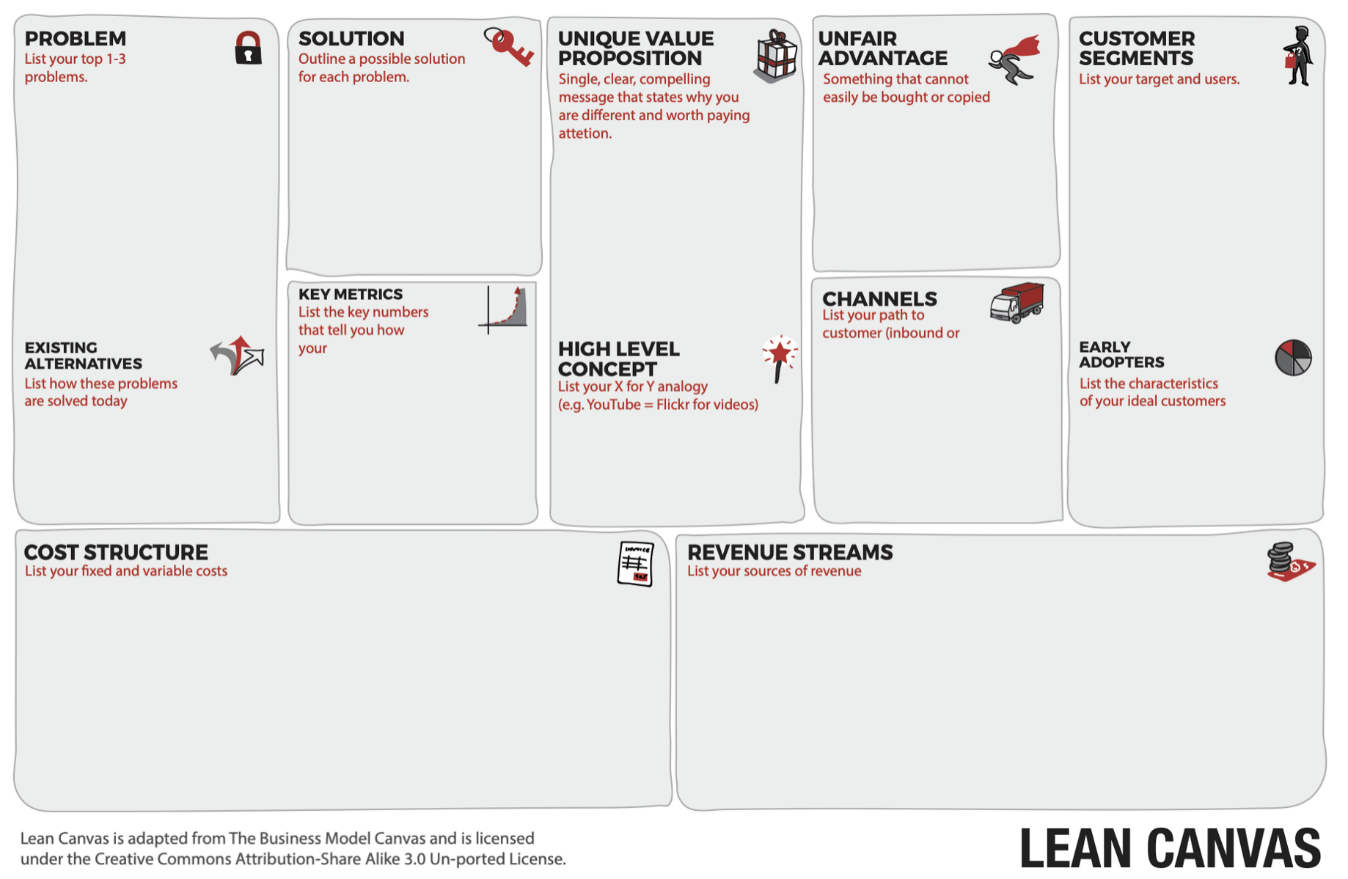 Ορίστε τις ροές εσόδων και τις τιμές για την προσφορά σας. Η τιμολόγηση είναι μέρος της προσφοράς σας και πρέπει να σχεδιαστεί και να δοκιμαστεί. Χρησιμοποιήστε διαφορετικά πρότυπα επιχειρηματικών μοντέλων ως πηγή έμπνευσης. Όχι μόνο πόσο, αλλά πόσο συχνά, για τι ή σε ποιον, για παράδειγμα…
Τιμολόγηση
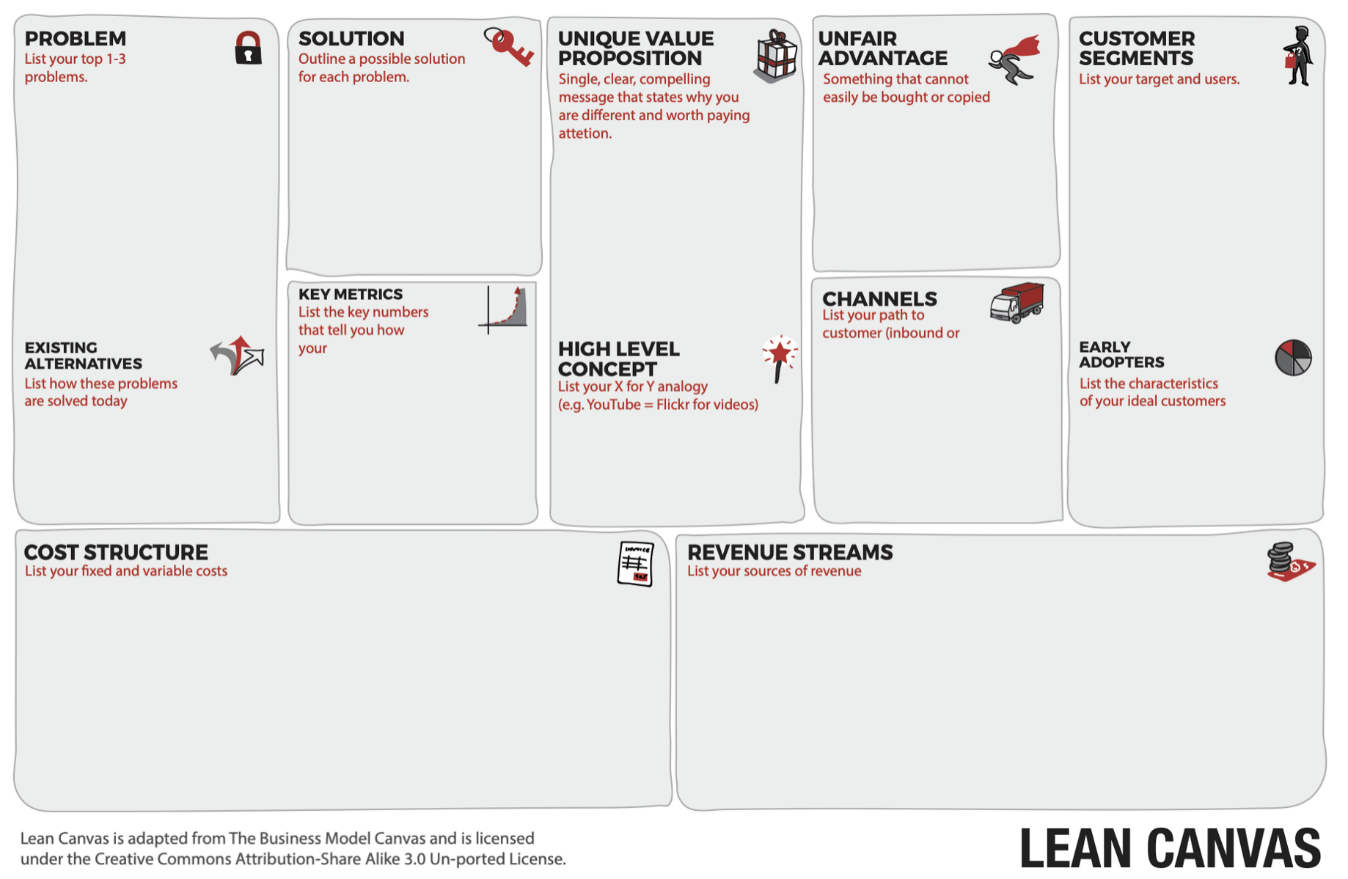 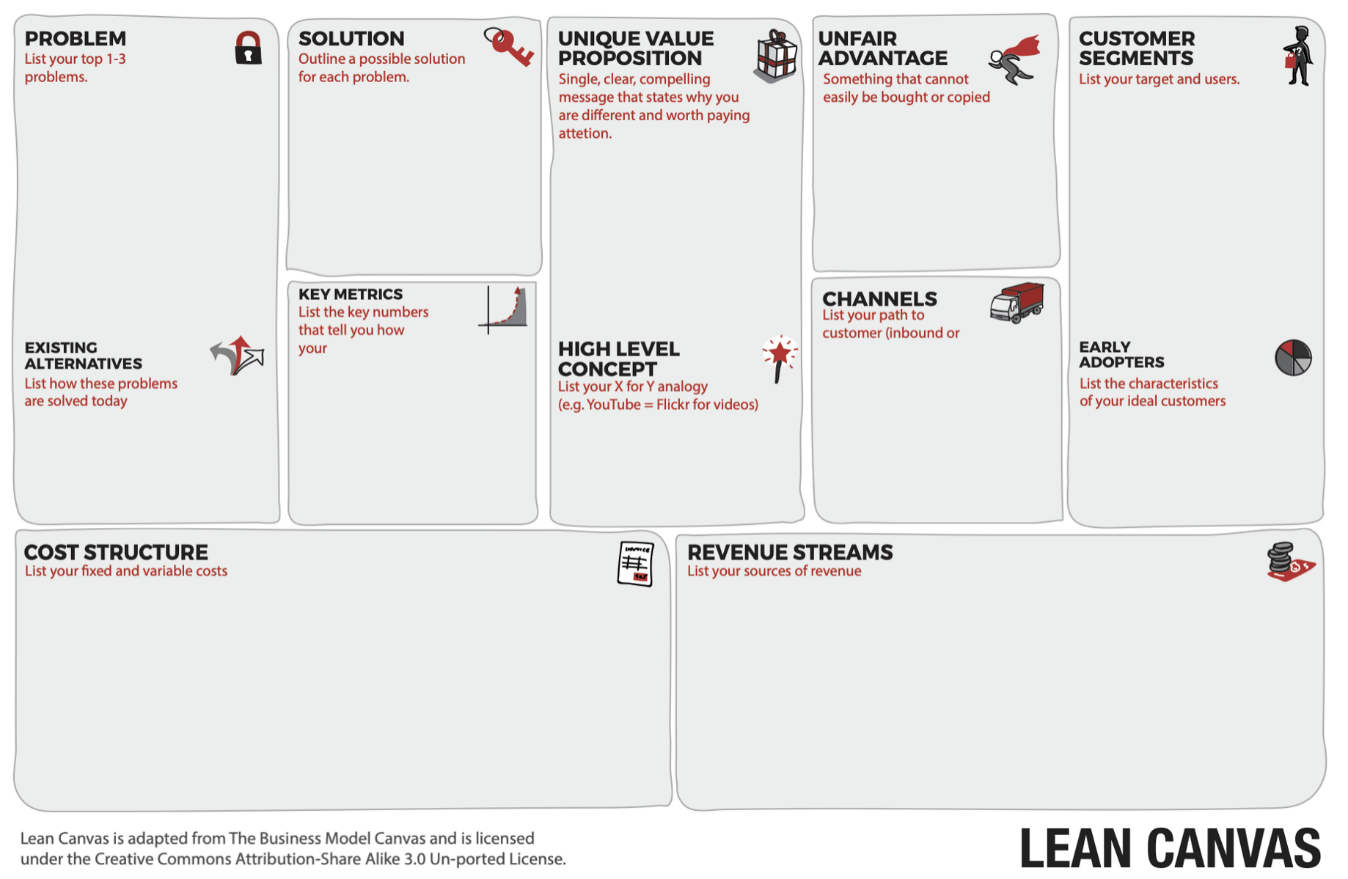 Ορίστε τις ροές εσόδων και τις τιμές για την προσφορά σας. Η τιμολόγηση είναι μέρος της προσφοράς σας και πρέπει να σχεδιαστεί και να δοκιμαστεί. Χρησιμοποιήστε διαφορετικά πρότυπα επιχειρηματικών μοντέλων ως πηγή έμπνευσης. Όχι μόνο πόσο, αλλά πόσο συχνά, για τι ή σε ποιον, για παράδειγμα…
EF  Ποιος / Πώς θα πληρώσει για τη λύση που προσφέρετε; Η πληρωμή είναι φροντίδα στην περίπτωσή σας; Πώς συνδέεται η τιμή με την παγκόσμια στρατηγική;
D  Σκεφτείτε τη δημιουργία εσόδων από την ψηφιακή σας υπηρεσία. Ποιο είναι το χρονικό πλαίσιο, οι συχνότητες αγοράς και το μοντέλο ενασχόλησης που καθορίζει η στρατηγική τιμών;
Βασικοί δείκτες
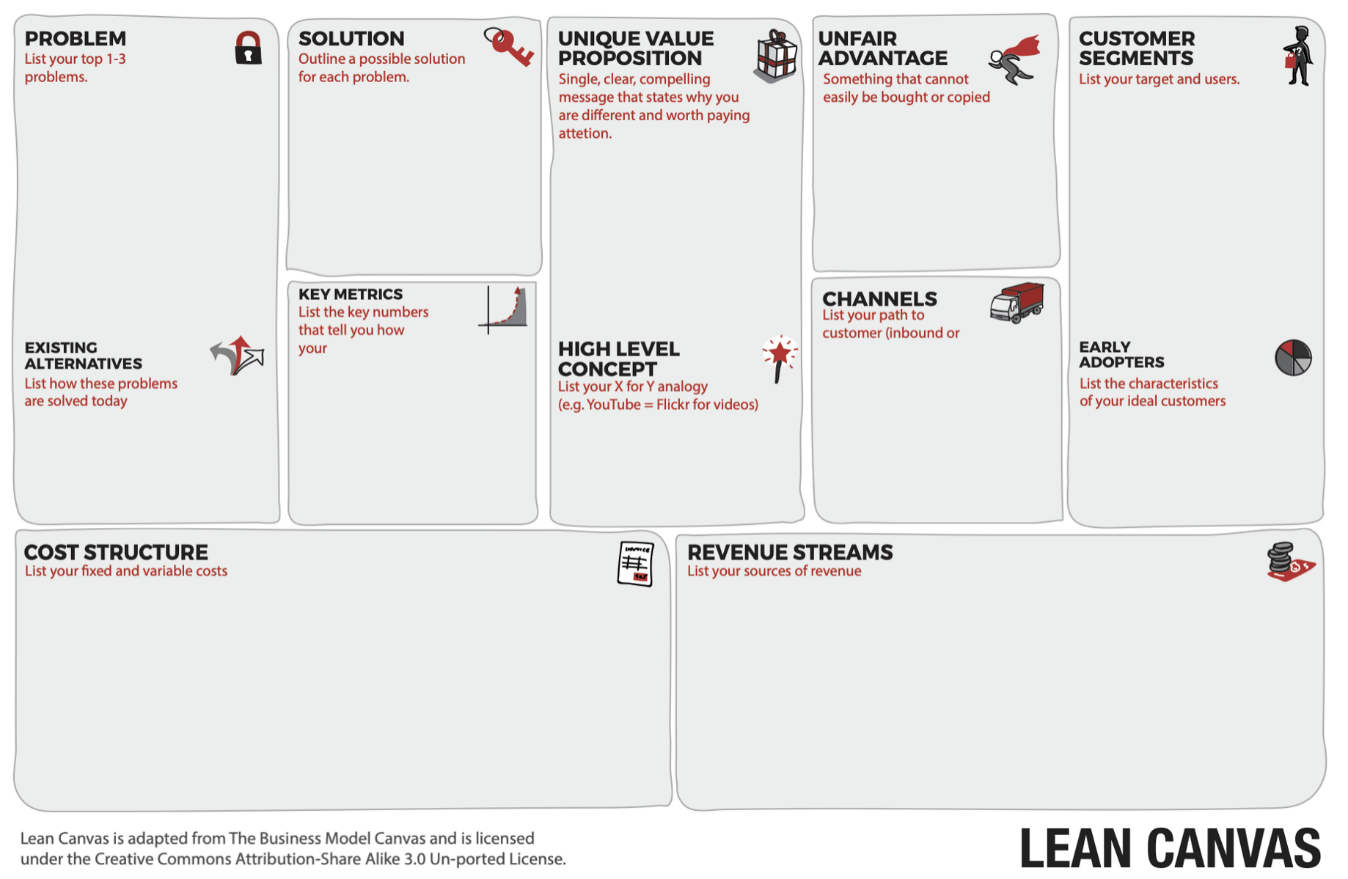 Για να καταλάβετε εάν η ιδέα σας και η επιχείρησή σας λειτουργούν καλά, ορίστε βασικές μετρήσεις ως δείκτες για τη μέτρηση της επιτυχίας σας. Αρχικά, βασικές μετρήσεις είναι οι δραστηριότητες ενός χρήστη που βοηθούν την ανάπτυξη της επιχείρησης (π.χ. αριθμός εγγραφών, αριθμός προοπτικών κ.λπ.).
Key Βασικοί δείκτες
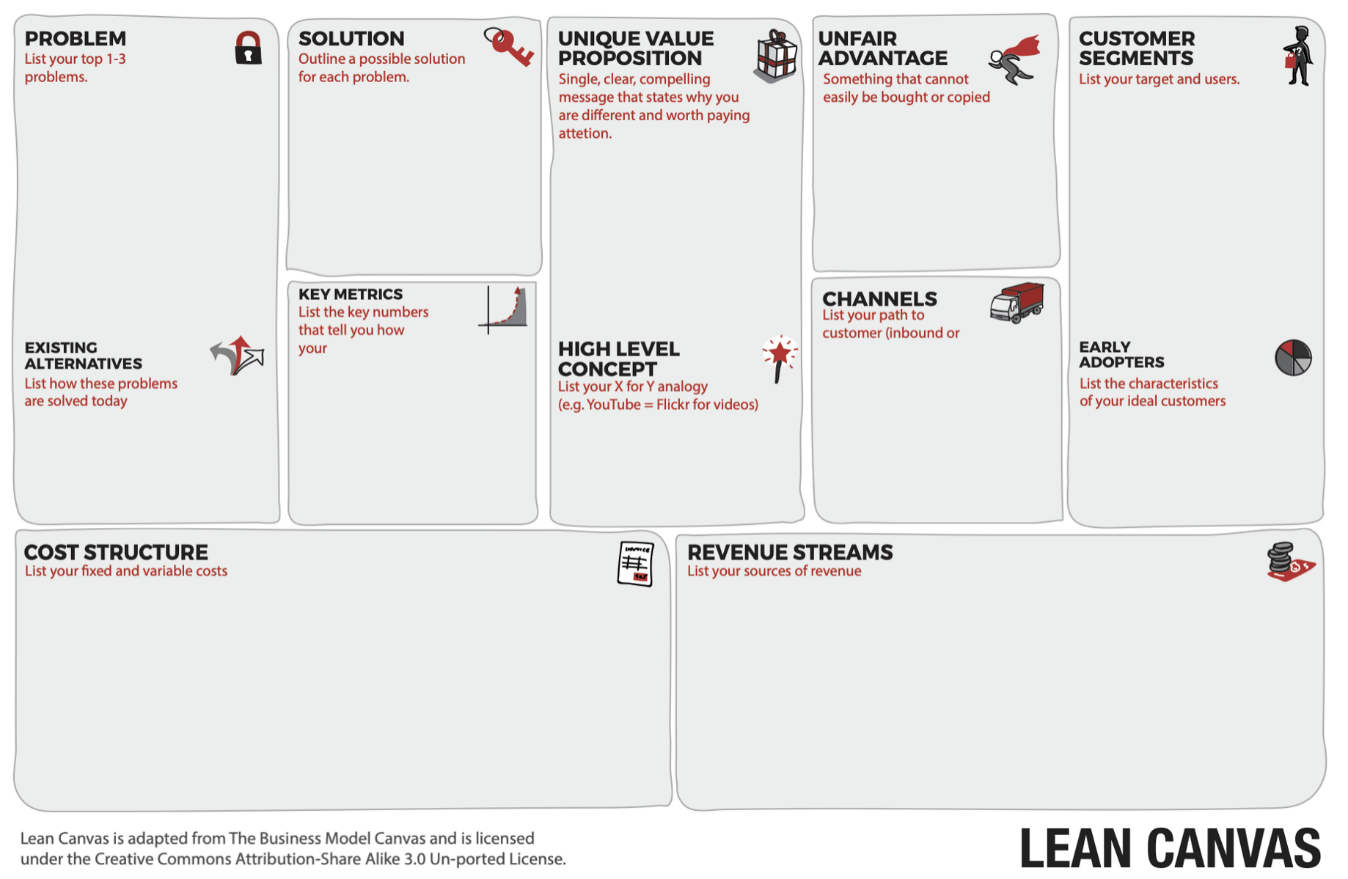 Για να καταλάβετε εάν η ιδέα σας και η επιχείρησή σας λειτουργούν καλά, ορίστε βασικές μετρήσεις ως δείκτες για τη μέτρηση της επιτυχίας σας. Αρχικά, βασικές μετρήσεις είναι οι δραστηριότητες ενός χρήστη που βοηθούν την ανάπτυξη της επιχείρησης (π.χ. αριθμός εγγραφών, αριθμός προοπτικών κ.λπ.).
EF  Έχετε ενσωματώσει οικολογικούς / κοινωνικούς δείκτες για τη μέτρηση της επιτυχίας; Πώς συλλέγετε δεδομένα σχετικά με αυτούς τους δείκτες;
D  Η τεχνολογία σας διευκολύνει τη συλλογή πληροφοριών ανατροφοδότησης; Πώς θα μετρήσετε την επιτυχία;
Κόστη
Αναφέρετε τα πιο σημαντικά κόστη για την προσφορά σας. Αυτό μπορεί να επηρεάσει την τιμολόγηση.
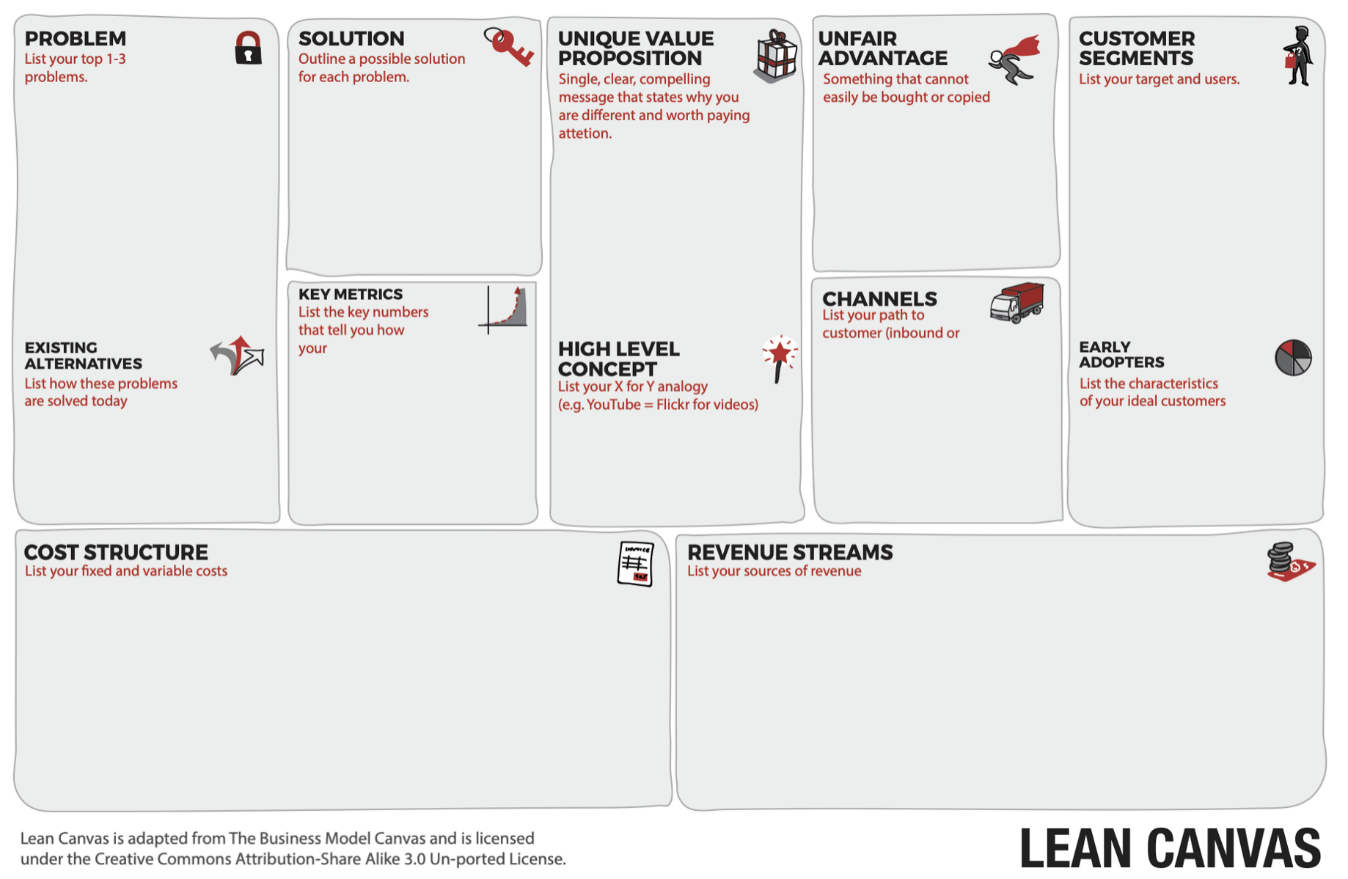 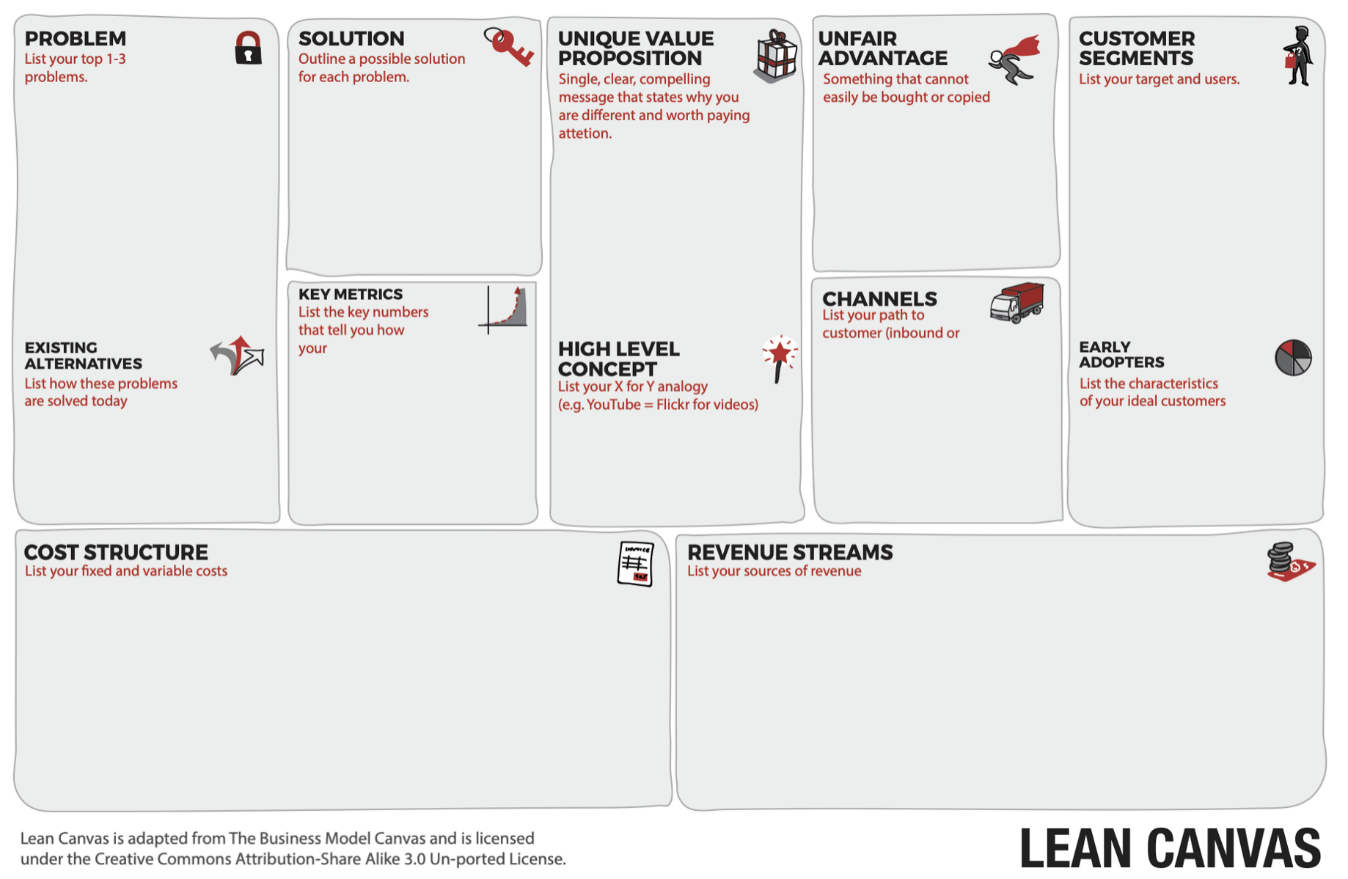 Κόστη
Αναφέρετε τα πιο σημαντικά κόστη για την προσφορά σας. Αυτό μπορεί να επηρεάσει την τιμολόγηση.
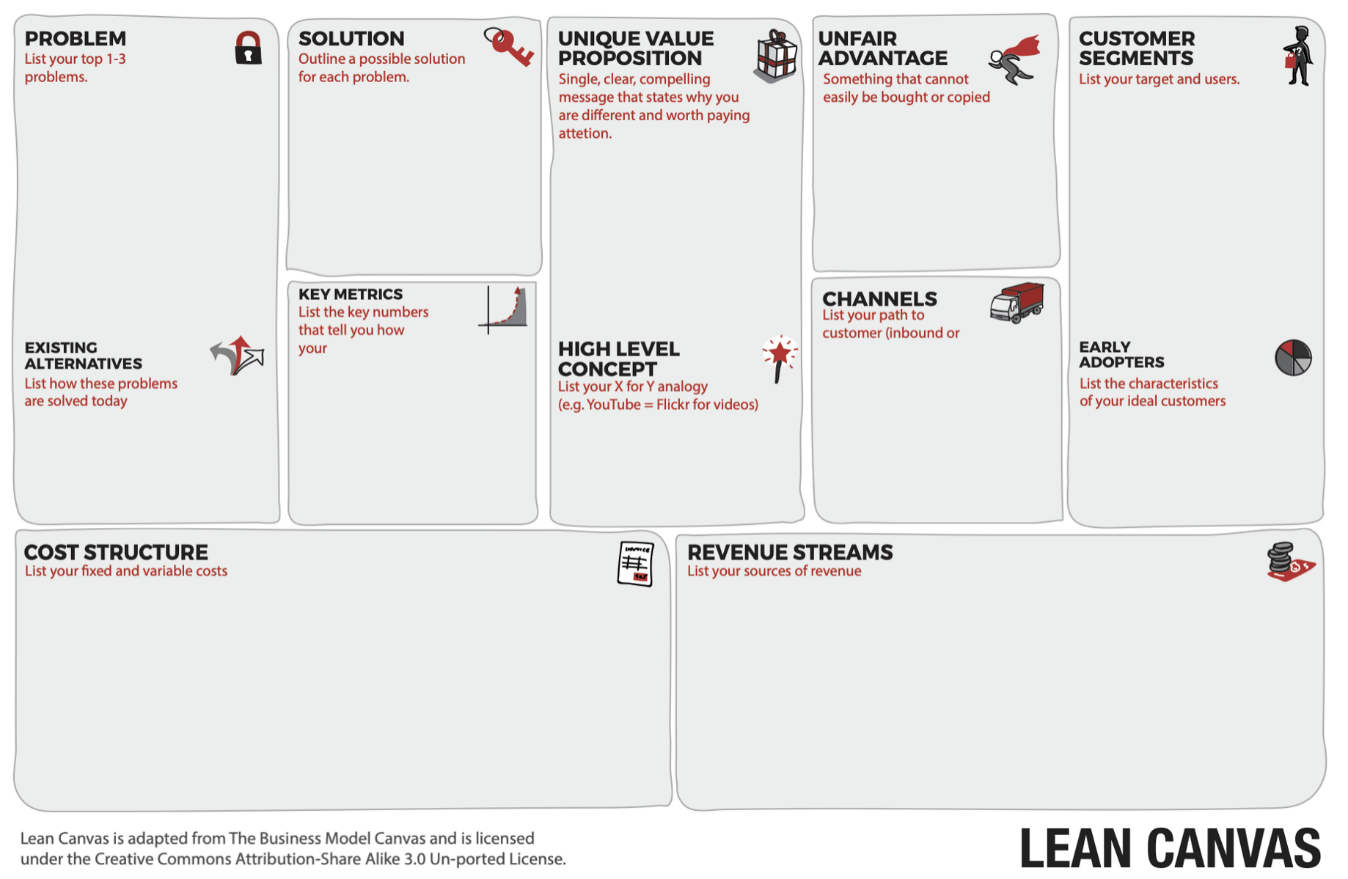 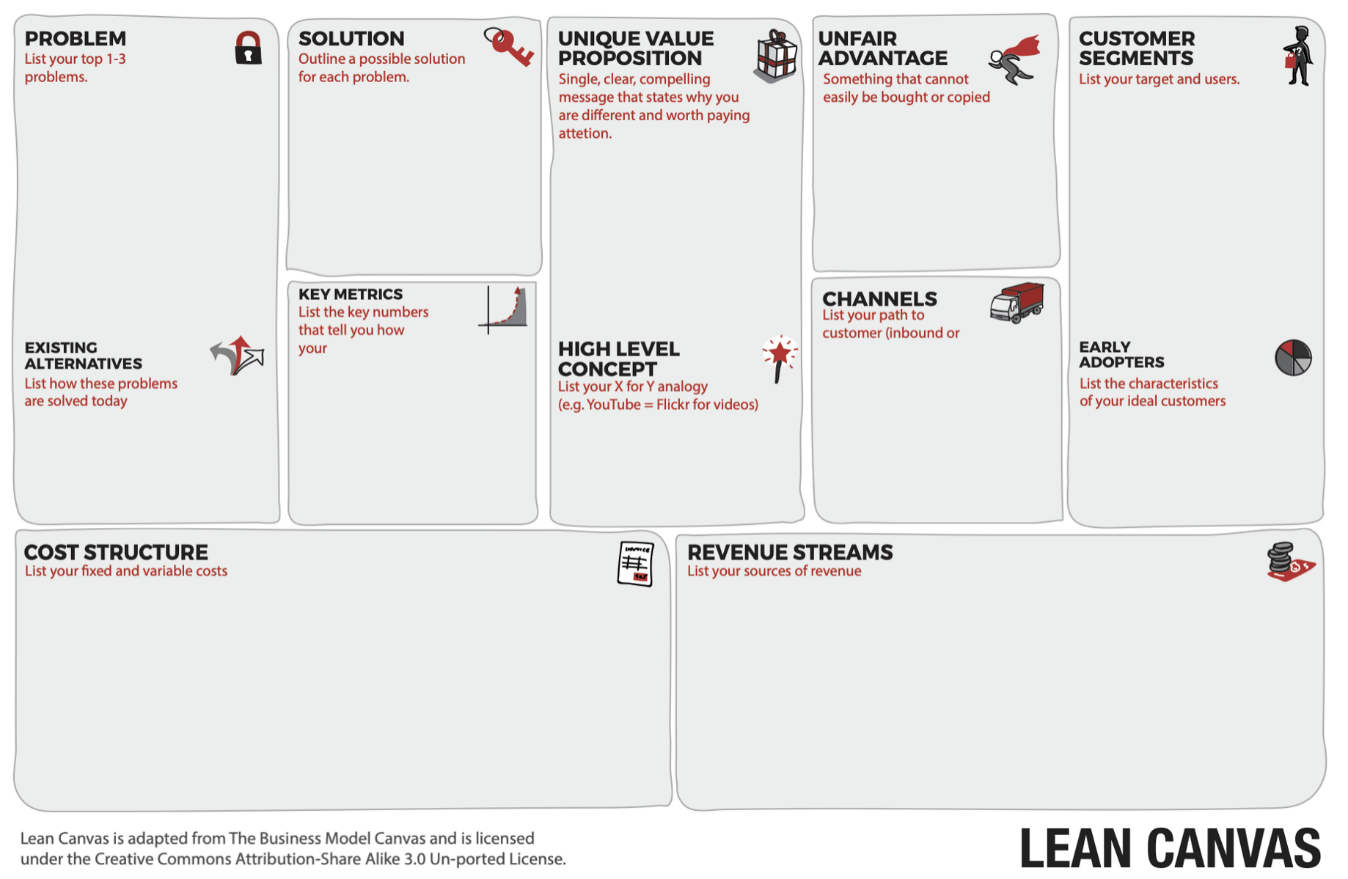 EF  Πώς καθορίζονται τα κόστη στη λύση σας; Συμπεριλαμβάνετε επίσης το κοινωνικό και περιβαλλοντικό κόστος; Πώς αλληλεπιδρούν με το οικονομικό κόστος;
D  Πόσο αρθρωτή / επεκτάσιμη είναι η λύση σας όσον αφορά το κόστος; Είναι η επένδυση που απαιτείται πολύ συγκεκριμένη; Πώς συνδέονται τα κόστη σας με την αναμενόμενη απαρχαίωση της χρησιμοποιούμενης τεχνολογίας;
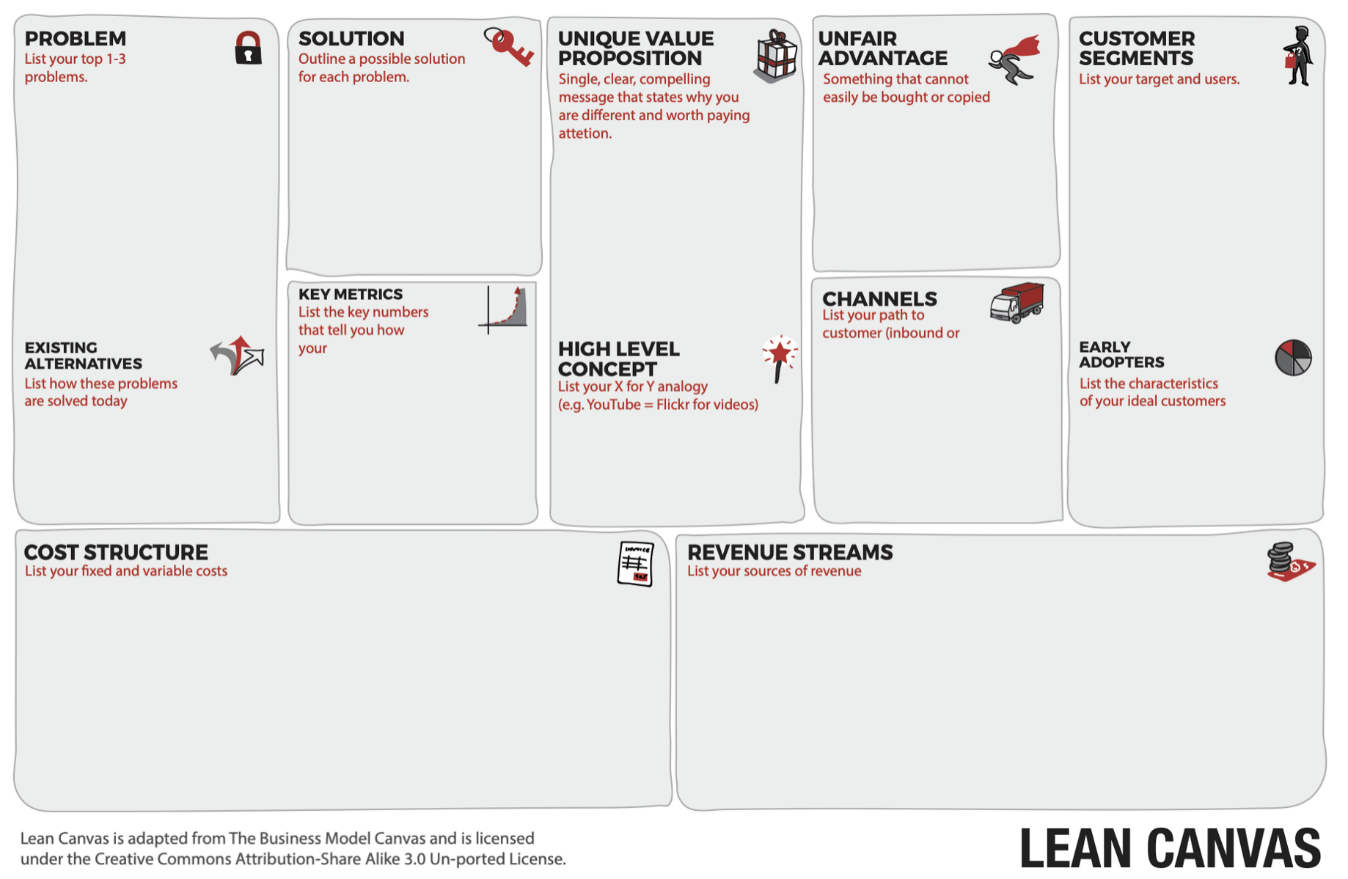 Αθέμιτο Πλεονέκτημα
Ως τελευταίο βήμα, ορίστε το Αθέμιτο Πλεονέκτημα: τι σας κάνει μοναδικό που δεν αντιγράφεται εύκολα; Π.χ. φήμη, μοναδική εμπειρία επωνυμίας, μοναδικές συνεργασίες που οδηγούν σε μια προσφορά που δεν μπορεί να αντιγραφεί.
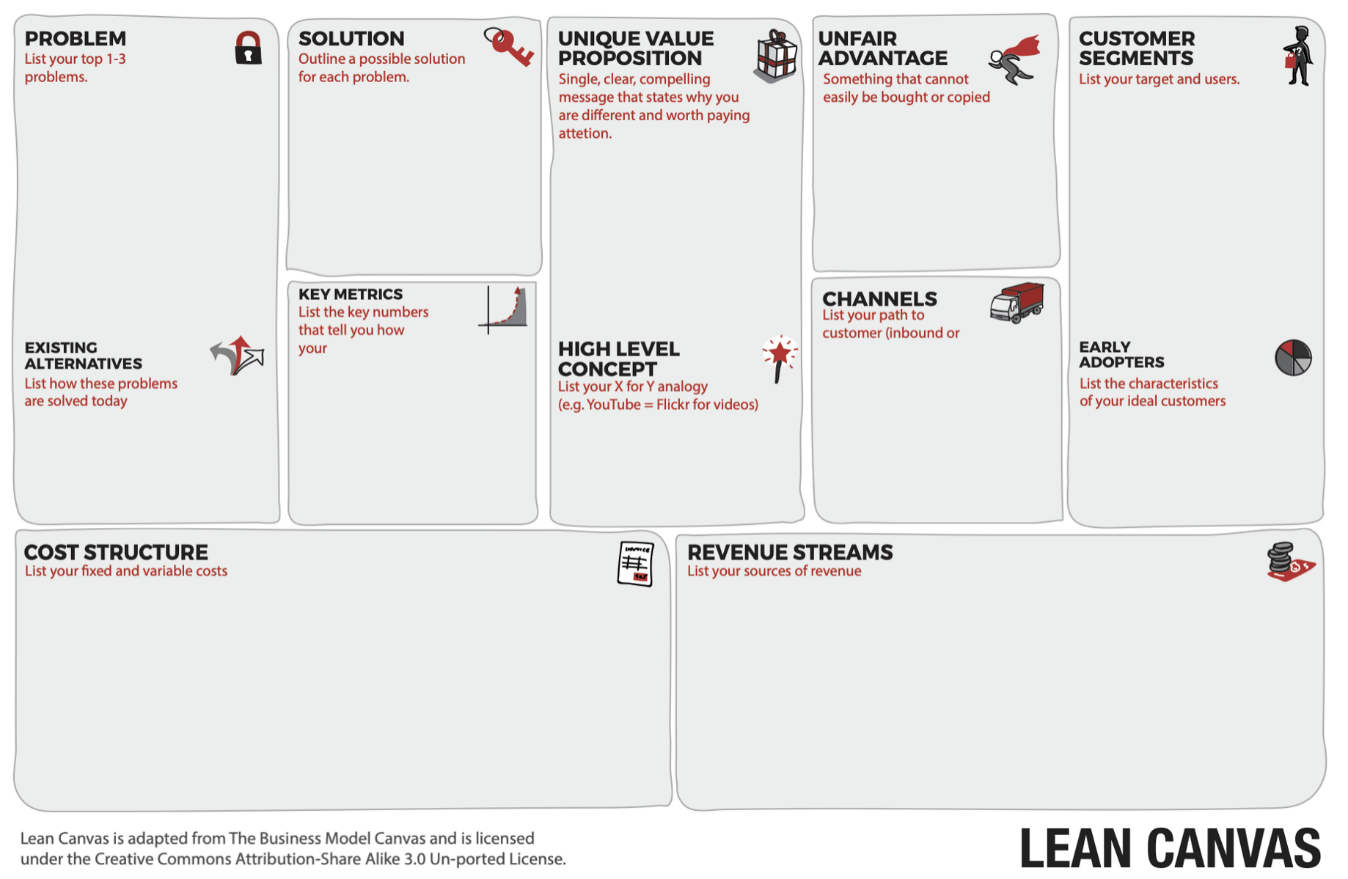 Αθέμιτο Πλεονέκτημα
Ως τελευταίο βήμα, ορίστε το Αθέμιτο Πλεονέκτημα: τι σας κάνει μοναδικό που δεν αντιγράφεται εύκολα; Π.χ. φήμη, μοναδική εμπειρία επωνυμίας, μοναδικές συνεργασίες που οδηγούν σε μια προσφορά που δεν μπορεί να αντιγραφεί.
EF  Πόσο εξαρτάται από τις κοινωνικές / άυλες πτυχές η λύση σας; Πώς θα περιηγηθείτε στο παράδοξο του ανοίγματος στην κοινωνία / τους ενδιαφερόμενους, έναντι της διατήρησης ανταγωνιστικού πλεονεκτήματος
D  Μπορείτε να προστατεύσετε τεχνολογικά / νομικά τη λύση σας; Πρέπει να δείξετε / μοιραστείτε την τεχνολογία σας σε κάθε αλληλεπίδραση με τους πελάτες; Είναι η τεχνολογία σας εύκολη στην αναπαραγωγή;
Ψηφιακά επιχειρηματικά μοντέλα φιλικά προς το περιβάλλον
Εκπαιδευτική Εβδομάδα 30 Σεπτεμβρίου – 4 Οκτωβρίου 2019
Θεσσαλονίκη, Ελλάδα